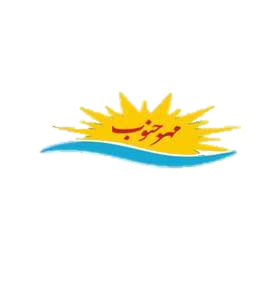 موسسه آنامیس مهرجنوب
كنترل و مدیریت خشم
دکتر رضا برومند
اسفند ماه 1401
موسسه آنامیس مهرجنوب									Anamisfile.ir
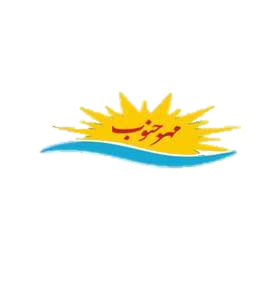 معرفی مدرس
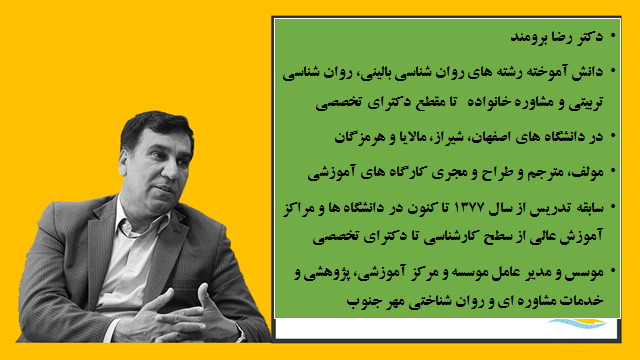 موسسه آنامیس مهرجنوب									Anamisfile.ir
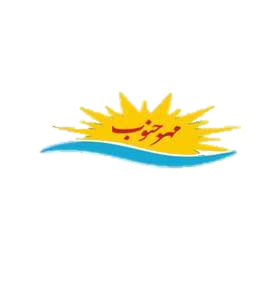 سرفصل ها
مقدمه اول:انسان و قطبیت
مقدمه دوم: خشم واکنش طبیعی
خشم چیست
جلوه های خشم
عوامل ایجاد کننده خشم
مکانیزم بروز خشم
مراحل ایجاد خشم
موسسه آنامیس مهرجنوب									Anamisfile.ir
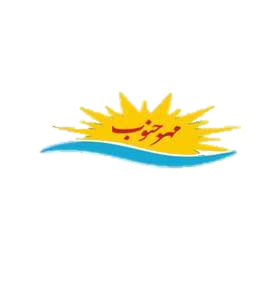 سرفصل ها
انواع خشم
کنترل و مدیریت خشم
اقدامات پیشگیرانه
مدیریت خشم در سازمان
رفتار با همکار خشمگین
سخن پایانی
موسسه آنامیس مهرجنوب									Anamisfile.ir
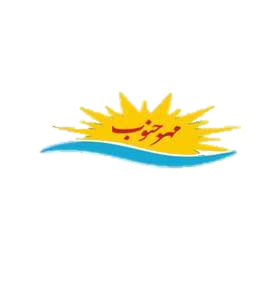 موسسه آنامیس مهرجنوب
مقدمه اول
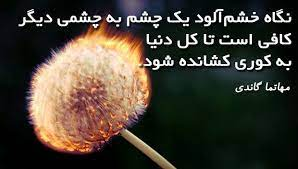 انسان و قطبیت
موسسه آنامیس مهرجنوب									Anamisfile.ir
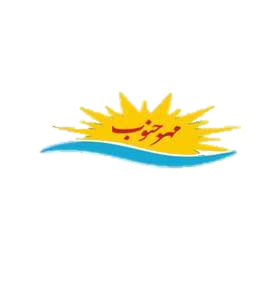 مقدمه اول:
خشم یکی از احساسات انسان است. که همه مادر طول زندگی در موقعیتهای مختلف عصبانی شده ایم. اما چگونه می توانیم خشم و عصبانیت خود را کنترل کنیم؟
کنیک ها و روش های زیادی برای کنترل خشم توسط روانشناسان ارائه گردیده است که با بکارگیری این راه کارها به راحتی می توانید خشم عصبانیت خود را مدیریت کنید. علت های خشم، روش های کنترل خشم و رفتارهای لازم در هنگام خشم عصبانیت از جمله مباحثی است مورد بررسی قرارگرفته شده است.
موسسه آنامیس مهرجنوب									Anamisfile.ir
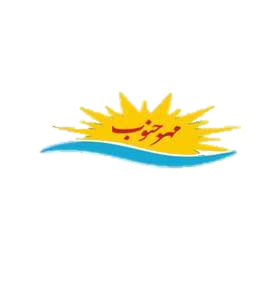 مقدمه اول: بزرگترین قطبیت برای انسان
همه چیز در عالم خلقت در حال قطبیت قرار دارند.
شب و روز
زن و مرد
زشت و زیبا
سیاه و سفید
سرد و گرم
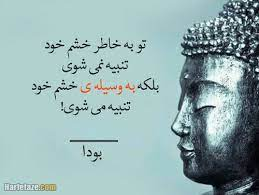 موسسه آنامیس مهرجنوب									Anamisfile.ir
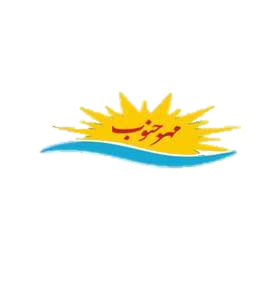 مقدمه اول: بزرگترین قطبیت برای انسان
بزرگترین قطبیت برای انسان ، قطبیت بین خود و دیگران است
خود و خدا
خود و  همسر
خود و فرزند
خود و دیگران
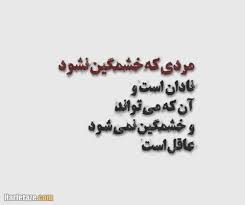 موسسه آنامیس مهرجنوب									Anamisfile.ir
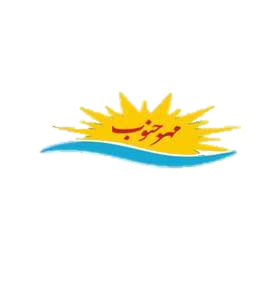 مقدمه اول: بزرگترین قطبیت برای انسان
این قطبیت مشکلی را ایجاد می کند به نام مشکل ارتباطی
ویلیام گلسر بنیانگذار تئوری انتخاب:
هر جا مشکلی وجود دارد، قبل از آن یک مشکل مهم تری وجود دارد، و آن مشکل ارتباطی است
موسسه آنامیس مهرجنوب									Anamisfile.ir
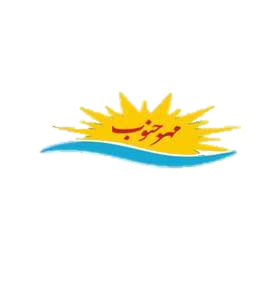 مقدمه اول: بزرگترین قطبیت برای انسان
مشکلات بین:
زن و شوهر
والدین و فرزندان
معلم و دانش آموز
مدیر و کارمند
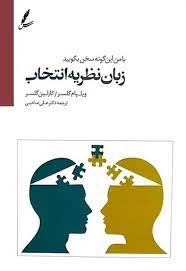 موسسه آنامیس مهرجنوب									Anamisfile.ir
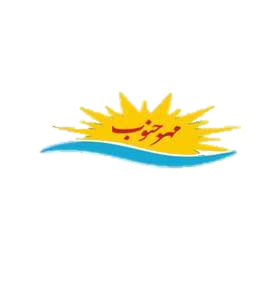 مقدمه اول: بزرگترین قطبیت برای انسان
بدترین و مخرب ترین عوامل در ارتباط سه رفتار است
1- خشم
2- خواسته های خودخواهانه
3- قضاوت نامحترمانه
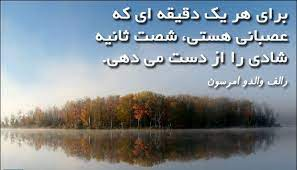 موسسه آنامیس مهرجنوب									Anamisfile.ir
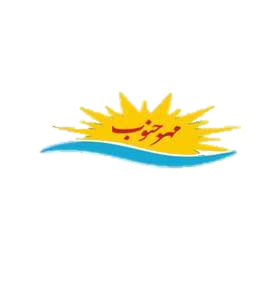 موسسه آنامیس مهرجنوب
مقدمه دوم
خشم، واکنش طبیعی
موسسه آنامیس مهرجنوب									Anamisfile.ir
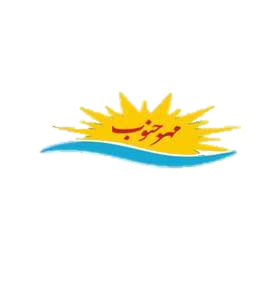 مقدمه
تقریبا همه ما خشم را در لحظه‌های زندگی و کاری خودمان تجربه می‌کنیم.
تجربه این حس طبیعی بوده و غیرقابل‌اجتناب است.
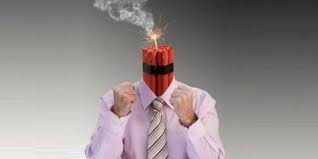 موسسه آنامیس مهرجنوب									Anamisfile.ir
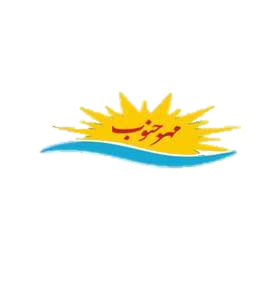 مقدمه
اما در صورتی که در راه های مدیریت خشم موفقیت‌آمیز عمل نکنیم یا از روش کنترل آن آگاهی نیابیم، بسیار مخرب خواهد بود
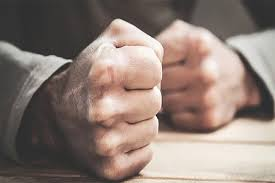 موسسه آنامیس مهرجنوب									Anamisfile.ir
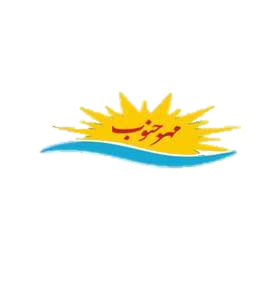 موسسه آنامیس مهرجنوب
خشم چیست
موسسه آنامیس مهرجنوب									Anamisfile.ir
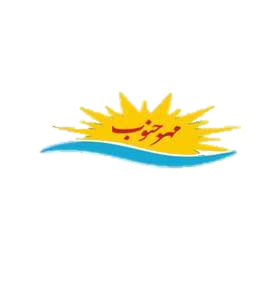 خشم  یک احساس است
خشم مانند شادی، غم، ترس ، لذت و ... یک احساس است
 احساسی  طبیعی که همه انسان ها آن را تجربه می کنند. 
اما از کودکی به ما یاد داده اند که عصبانی نشوید
 عصبانی شدن کار خوبی نیست
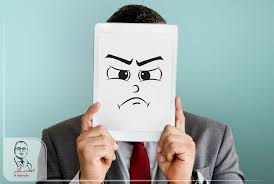 موسسه آنامیس مهرجنوب									Anamisfile.ir
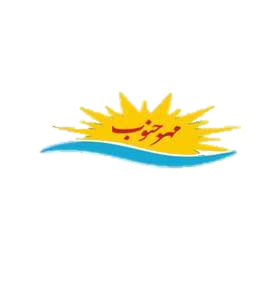 خشم  یک احساس است
بچه های خوب عصبانی نمی شوند و ... . 
حتماً شما این جملات را شنیده اید
 اما واقعیت این است که حق مسلم هر انسان است که:
 شاد باشد ، عصبانی شود ، بترسد و یا دچار غم شود.
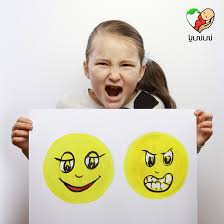 موسسه آنامیس مهرجنوب									Anamisfile.ir
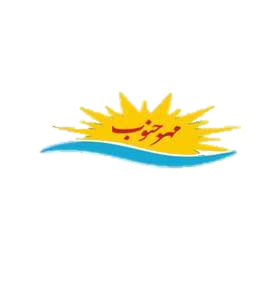 مساله این است
گرچه همه افراد خشمگین می شوند اما برخی بیشتر از بقیه خشمگین می شوند که این هم علت های خاصی دارد.
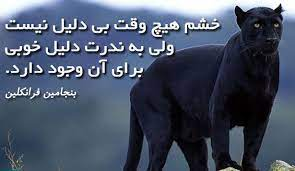 موسسه آنامیس مهرجنوب									Anamisfile.ir
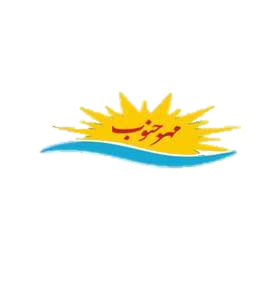 موسسه آنامیس مهرجنوب
جلوه های خشم
موسسه آنامیس مهرجنوب									Anamisfile.ir
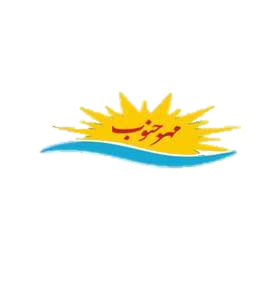 خشم و پرخاشگری
از طرفی برخی افراد خشمگین ممکن است خشم خود را فرو دهند که این کار به سلامتی آنان صدمه می زند 
و یا خشم خود را روی دیگران خالی می کنند که این کار پرخاشگری نامیده می شود و به رابطه فرد با دیگران آسیب می زند.
موسسه آنامیس مهرجنوب									Anamisfile.ir
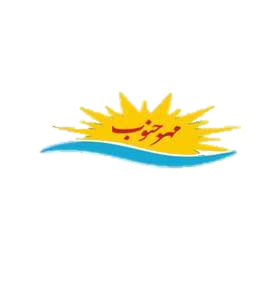 برای دانلود کامل این فایل و فایل های مشابه مراجعه شود به:
Mehrejonoob.frafile.ir
موسسه آنامیس مهرجنوب									Anamisfile.ir